Gram Negative Bacteria
Dr. Mohammad Odibate
Mutah University
Faculty of Medicine
Departement of Microbiolgy
Medically Important Gram-Negative Bacteria
Gram-Negative Bacteria
Rods 



Shigella
Escherichia coli
Salmonella
Yersinia entercolitica 
Klebsiella
Proteus
Citrobactor
Serratia
Pseudomonas
Enterobacter
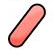 Diplococci
Coccoid Rods 



Bordetella pertussis
Haemophilus influenzae
Brucella
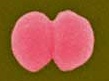 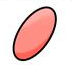 Neisseria gonorrhoeae
Neisseria  meningitidis
Medically Important Gram-Negative Bacteria
Gram-Negative Bacteria
Comma Shaped

Vibrio cholera


Campylobacter jejuni


Helicobacter pylori
Obligate intracellular parasites
Chlamydia
Rickettsia
(highly pleomorphic )
-Coxiella
Spiral in Shape



Treponema
 Leptospira
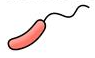 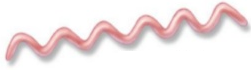 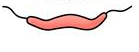 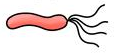 [Speaker Notes: Coxiea Gram-negative, aerobic, rod
Chlamydia Gram-negative coccobacillus
Rekittsia ighly pleomorphic bacteria that can be present as cocci (0.1 μm in diameter), rods]
Enterobacteriaceae and disease
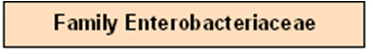 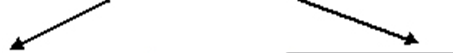 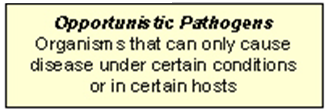 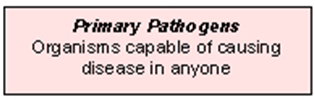 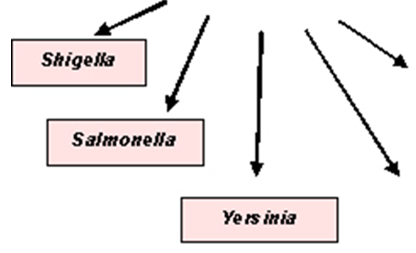 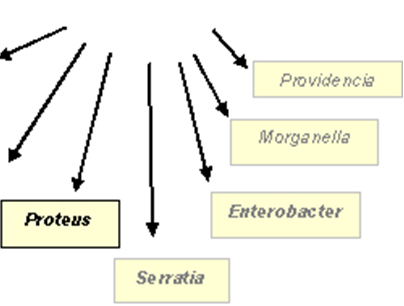 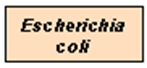 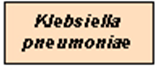 Enterobacteriaceae
Ubiquious (they are everywhere) - soil, water, vegetation, normal intestinal flora
~40 genera, 150 species
Oxidase negative - no cytochrome oxidase
Members of family commonly associated with human disease:
 Escherichia
 Salmonella
 Shigella 
 Yersinia
 Klebsiella
 Serratia
 Proteus
Common organisms associated with enteric infections
Y. enterocolitica transmission
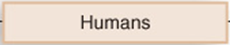 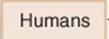 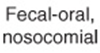 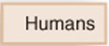 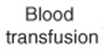 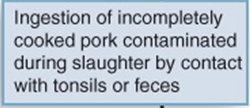 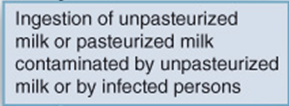 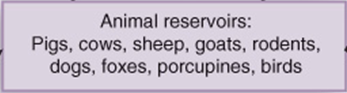 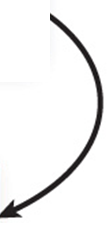 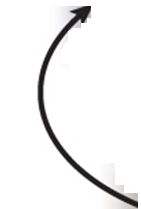 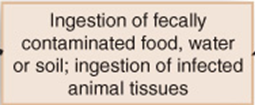 Neisseria
Two major pathogenic species
N. gonorrheae:
associated with Sexually Transmitted Diseases (STDs). 
N. meningitidis:
associated with respiratory and CNS infections.
Neisseria
Gram-negative intracellular diplococcus (Kidney-shaped)
Evades host response through alteration of surface structures
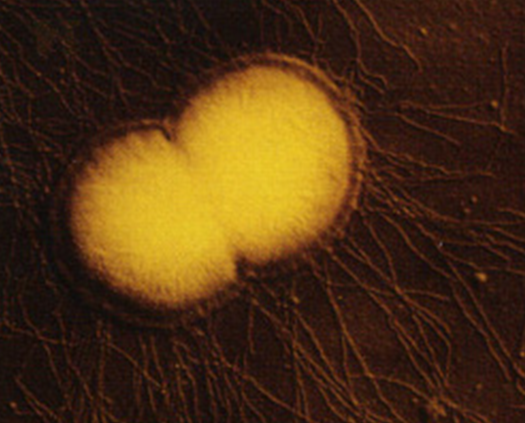 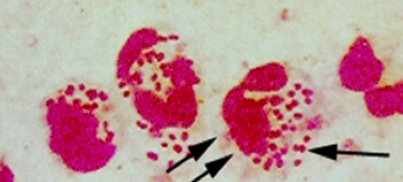 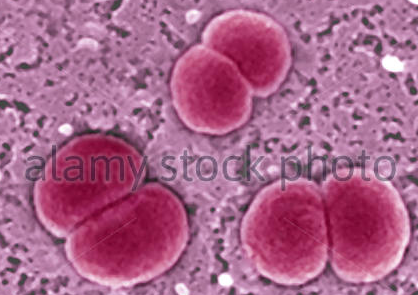 Vibrio
Members of this genus share many characteristics with enteric bacteria such as Escherichia and Salmonella.
Vibrio cholerae is the most common species to infect humans:
Causes cholera.
Humans become infected with V. cholerae by ingesting contaminated food and water.
Found most often in communities with poor sewage and water treatment.
Helicobacter pylori
Slightly helical, highly motile bacterium that colonizes the stomach of its hosts.
Causes most (if not all) peptic ulcers.
H.pylori produces numerous virulence factors that enable it to colonize the stomach.
Coffee drinking, smoking, and drinking alcohol increase your risk for an ulcer.
Simple blood, breath, and stool tests can determine if you are infected with H. pylori. 
The most accurate way to diagnose is through upper endoscopy.
Haemophilus influenzae
Haemophilus: Blood –Loving Bacilli 
Fastidious: require some chemicals from blood for their metabolism.
H. influenzae: bacterial meningitis
children 3 months to 5 years: antibiotic, vaccine
Haemophilus influenzae
Most strains have a polysaccharide capsule that resists phagocytosis.
Colonize the mucous membranes of humans and some animals.
H.influenzae type b is the most significant
Was the most common form of meningitis in infants prior to the use of an effective vaccine.
Use of the Hib vaccine has eliminated much of the disease caused by H.influenzae b.
Bordetella
Small, aerobic, nonmotile coccobacillus
B. pertussis is the most important
Causes pertussis, also called whopping cough.
Most cases of disease are in children.
Bacteria are first inhaled in aerosols and multiply in epithelial cells.
Then progress through three stages of disease.
Brucella
Causes Brucellosis in man following ingestion of contaminated milk or cheese from goats and cows. 
Clinical manifestations range from subclinical, to chronic with low grade symptoms of low fever and muscular stiffness, to acute with fever and chills.
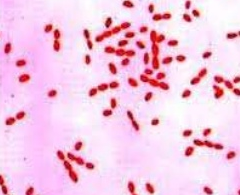 Pseudomonas
Gram-negative, aerobic bacilli.
Ubiquitous in soil, decaying organic matter, and almost every moist environment.
Problematic in hospitals because they can be found in numerous locations.
Opportunistic pathogens.
Spirochetes
Thin, tightly coiled, helically shaped bacteria
Moves in a corkscrew fashion through its environment
This movement is thought to enable pathogenic spirochetes to burrow through their hosts’ tissues
2 genera cause human disease
Treponema & Leptospira
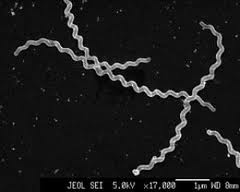 Rickettsias
Extremely small.
Obligate intracellular parasites.
Transmitted via arthropod vectors
Tick, Mites, Lice
The caustive agent of Typhus group and Spotted fever.
[Speaker Notes: Appear almost wall-less due to the small amount of peptidoglycan present]
Chlamydia
Grow and multiply only within the vesicles of host cells
Have a unique developmental cycle involving two forms.
Both forms can occur within the phagosome of a host cell
Chlamydias trachomatis
Causes two main types of disease
Sexually transmitted diseases:
Causes the most common sexually transmitted disease in the United States.
Ocular disease called trachoma:
Occur particularly in children.
Endemic in crowded, poor communities with poor hygiene, inadequate sanitation, and inferior medical care
Legionella pneumophila
Aerobic, Gram negative bacilli.
Universal inhabitants of water.
Humans acquire the disease by inhaling the bacteria in aerosols from various water sources.
Causes Legionnaires’ disease
Results in pneumonia
Immunocompromised individuals are more susceptible